CS324e - Elements of Graphics and Visualization
Fractals and 3D Landscapes
Fractals
A geometric figure in which smaller parts share characteristics of the entire figure
a detailed pattern that repeats itself
contain self similar patterns
appearance of details matches the overall figure
often described mathematically
2
Fractals
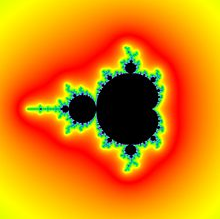 Mandelbrot Set



Burning ShipFractal
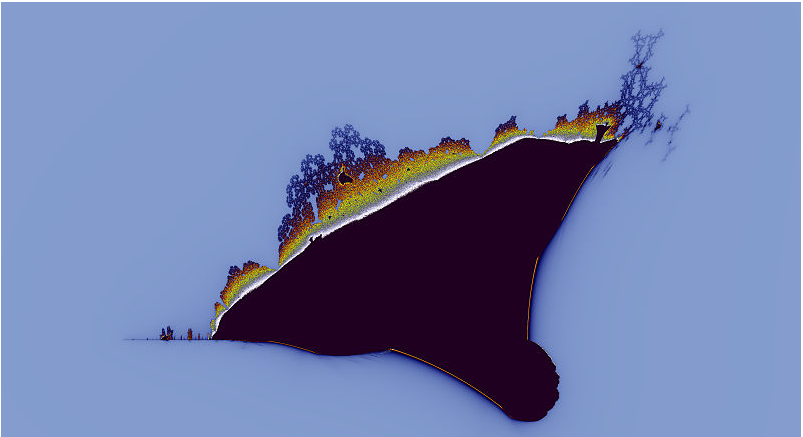 3
Sierpinski Triangle Fractal
Described by Polish mathematician Wacław Sierpiński in 1915
Algorithm
Pick a side length and the lower left vertex for an equilateral triangle
If the side length is less than some minimum draw the triangle
else draw three smaller Sierpinski Triangles
4
Sierpinski Triangle
x + .25 * side length,y + sqrt(3) / 4 * side length
side length
x, y
x + .5*side length, y
5
Sierpinski Triangle
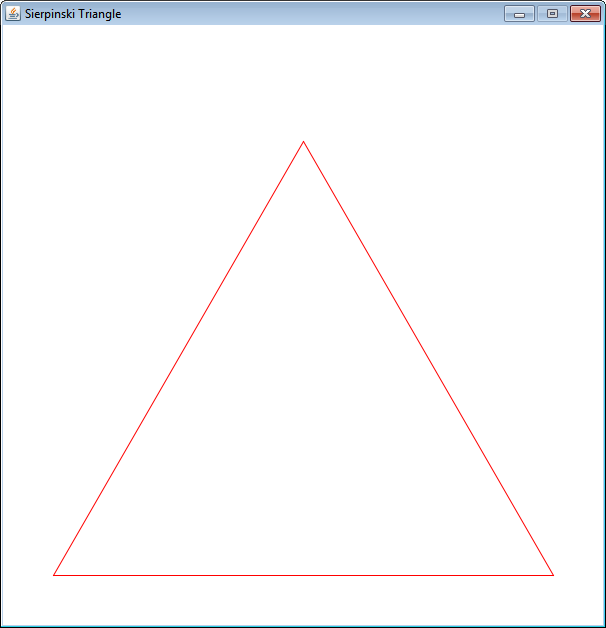 min length = start length
6
Sierpinski Triangle
min length = start length / 2
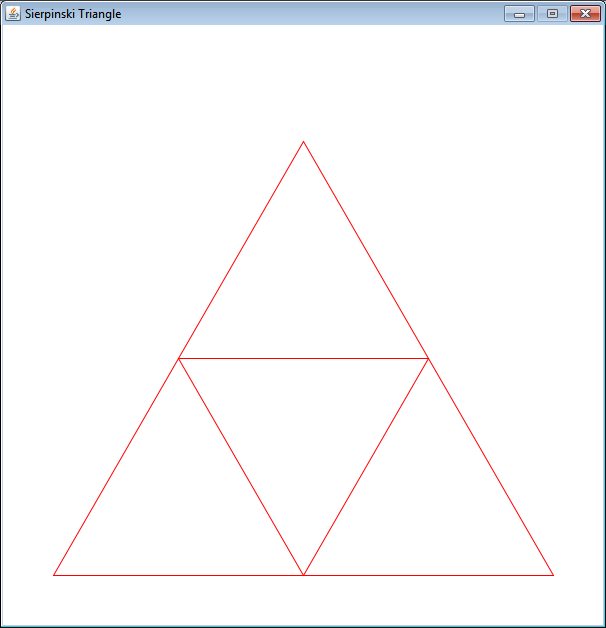 7
Sierpinski Triangle
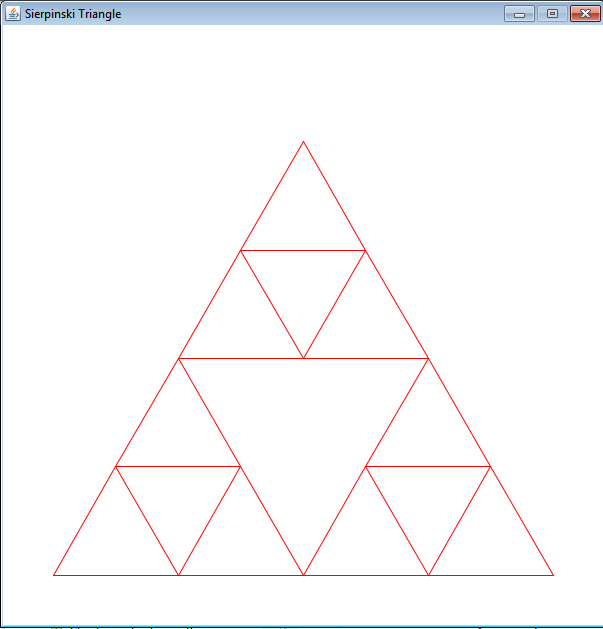 min length = start length / 4
8
Sierpinski Triangle
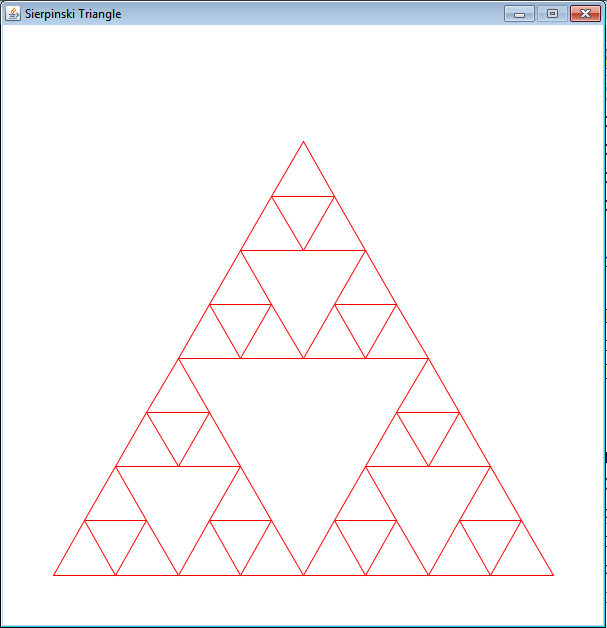 min length = start length / 8
9
Sierpinski Triangle
min length = start length / 16
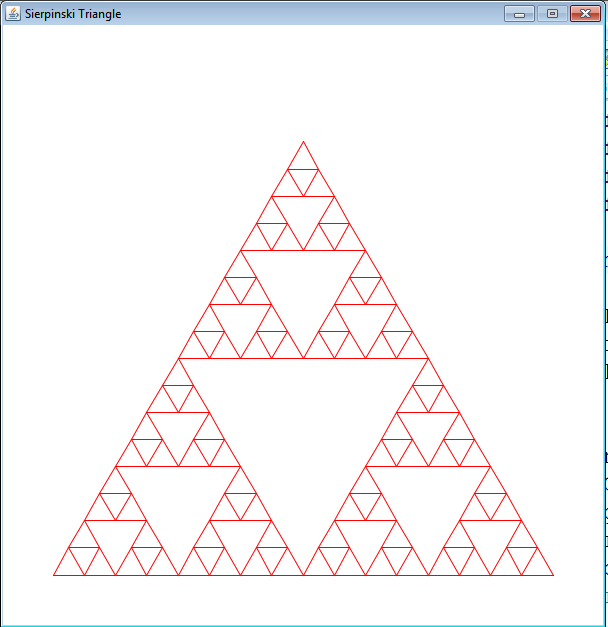 10
Sierpinski Triangle
min length = start length / 32
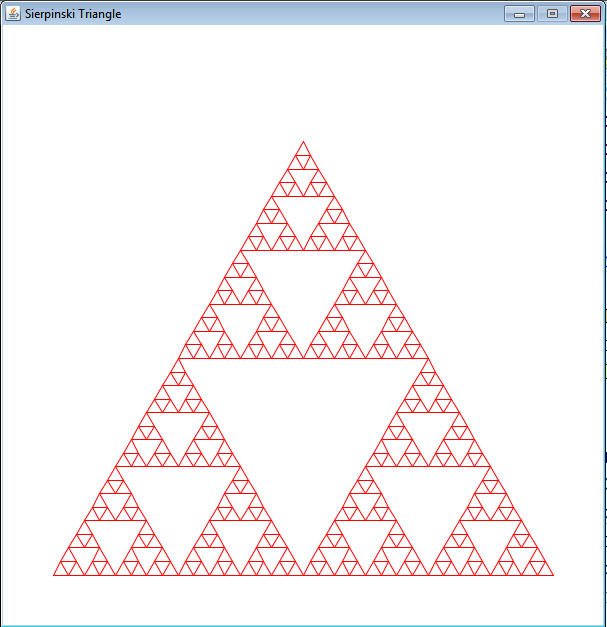 11
Sierpinski Triangle
min length = start length / 64
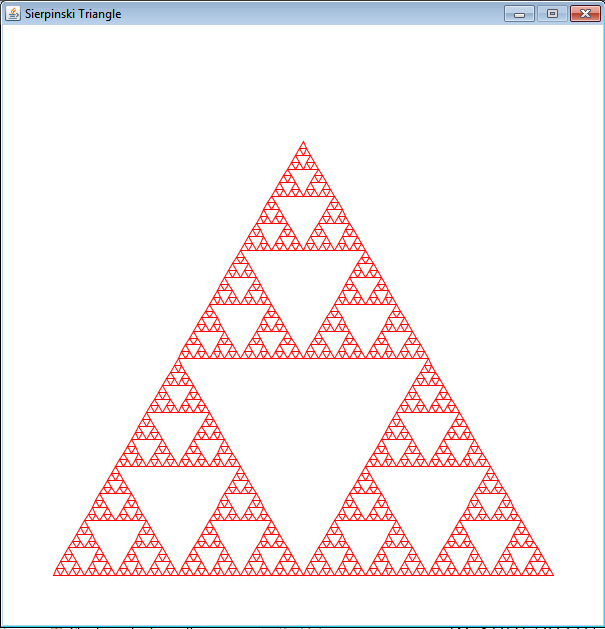 12
Sierpinski Triangle
min length = start length / 128
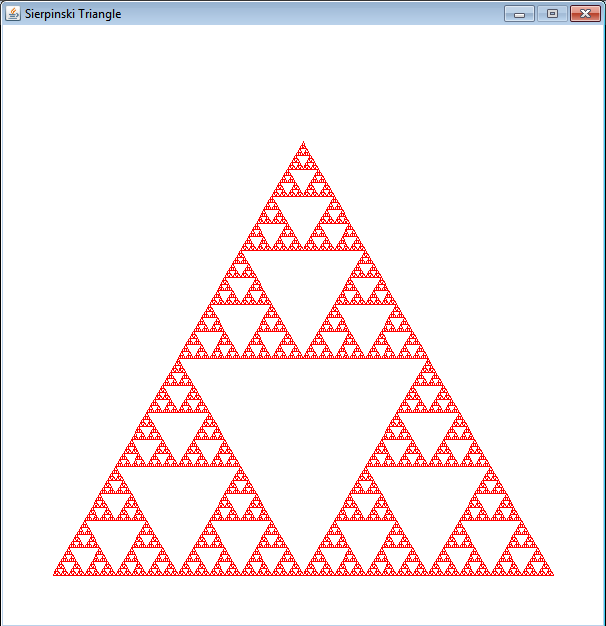 13
Close up - Self Similar
Close up of bottom, right triangle from minLength = startLength / 128
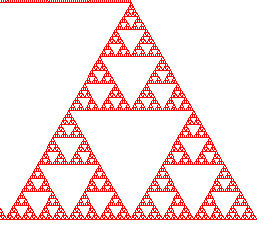 14
Implementation of Sierpinski
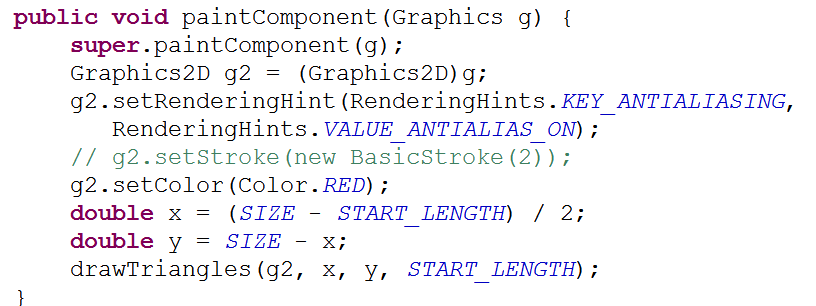 15
Implementation of Sierpinski
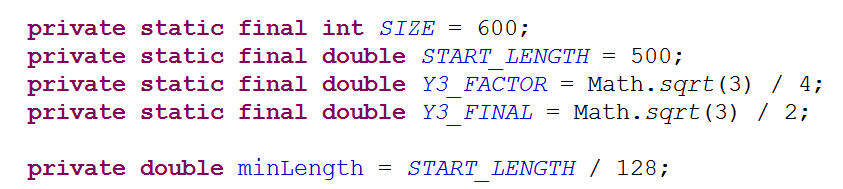 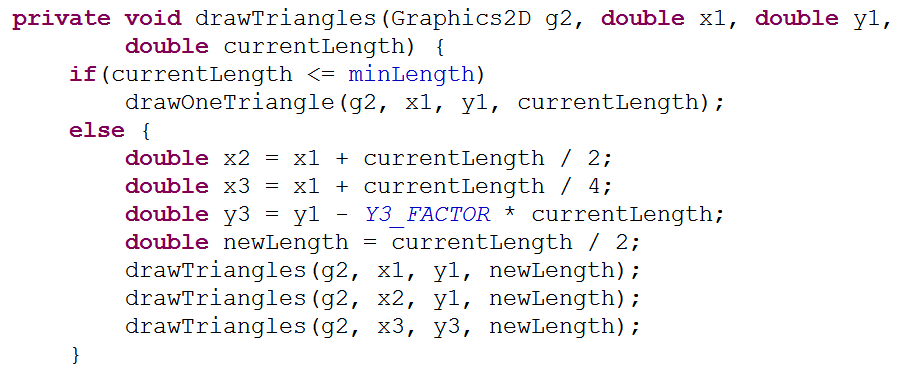 Base Case
RecursiveCase
16
Implementation of Sierpinski
Base Case - Draw One Triangle
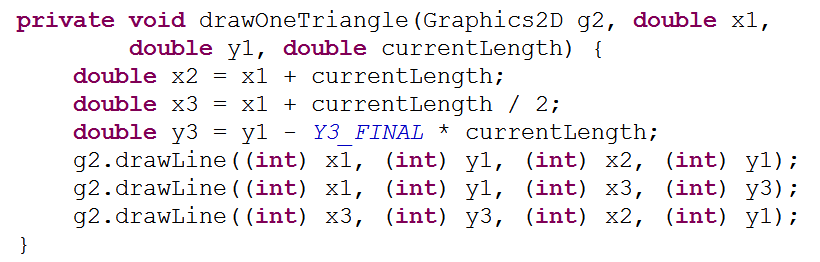 17
Fractal Land
Example from KGPJ chapter 26
Create a mesh of quads 
example 256 x 256 tiles
allow the height of points in the quad to vary from one to the next
split quads into one of 5 categories based on height
water, sand, grass, dry earth, stone
appearance based on texture (image file)
18
Fractal Mesh
Generate varied height of quads using a "Diamond - Square" algorithm
lookingdown onmesh
heights ofpointsA, B, C, D
B
A
C
D
Generate Fractal Mesh - Diamond Step
dHeight = max height
                  - min height
Height of Point E =
(Ah + Bh + Ch + Dh) / 4+ random(-dHeight/2,                   +dHeight/2)

average of 4 corner pointsplus some random valuein range of max and minallowed height
B
A
E
C
D
20
Square Step
F
With heightof E set generate height of 4 points around E
Gh =  (Ah + Eh + Eh + Ch) / 4 + random(-dHeight/2,+dHeight/2 )
B
A
E
H
G
C
D
I
21
Repeat Diamond Step
F
B
A
J
K
E
H
G
L
M
C
D
I
22
Completing Mesh
Continuing alternating diamond and square step until the size of the quad is 1.
Each point of quad at a fixed x and z coordinate, but the y has been generated randomly
Problem: if the height is allowed to vary between the min and max height for every point how different can points on a quad be?
23
A Spear Trap
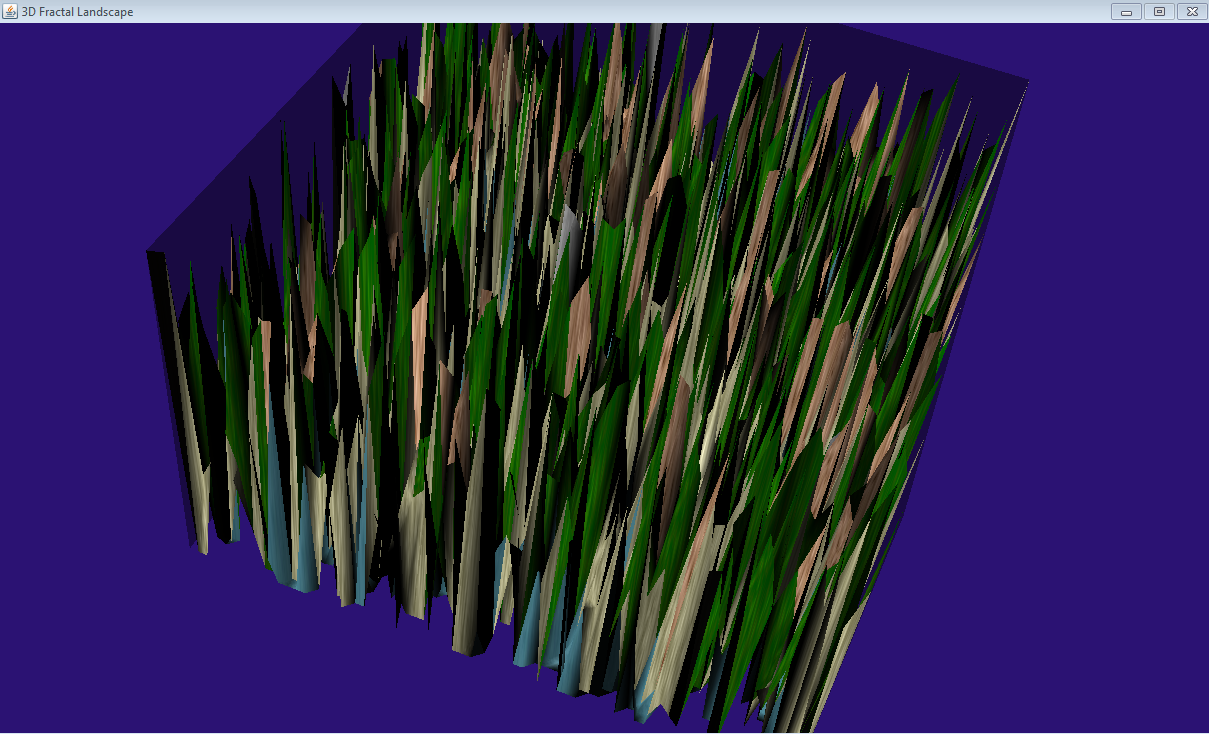 24
What is the Problem?
By allowing the points that form a single quad to vary anywhere in the range from min to max height we get vast differences
Solution: after a pair of diamond - square steps reduce the range of the random value
referred to as the flatness factor
range = range / flatness
25
Flatness of 1.5
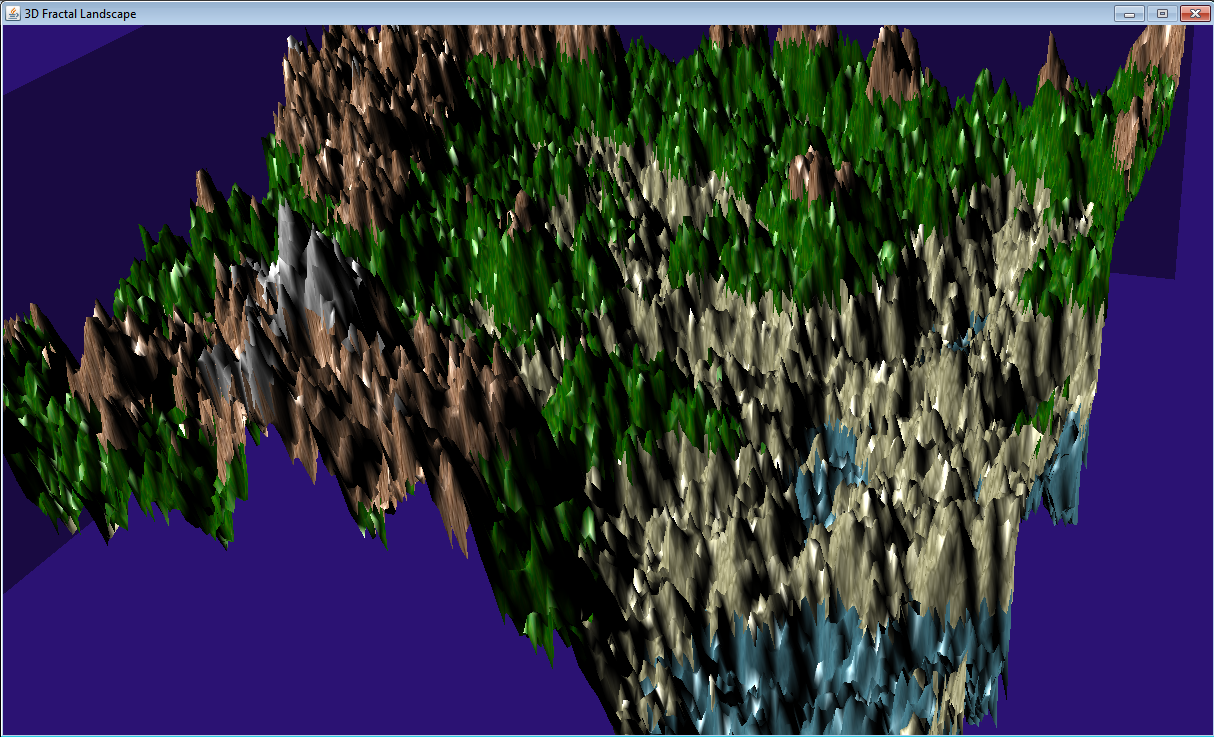 26
Flatness of 2.5
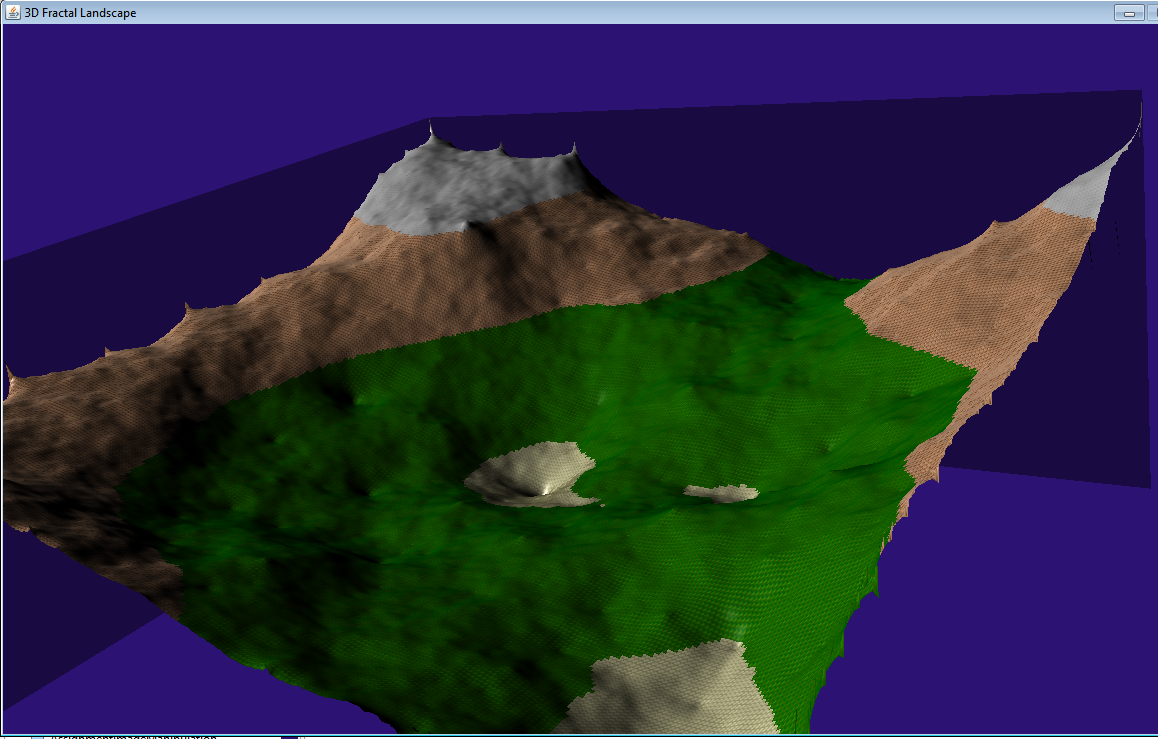 27
Flatness of 2.0
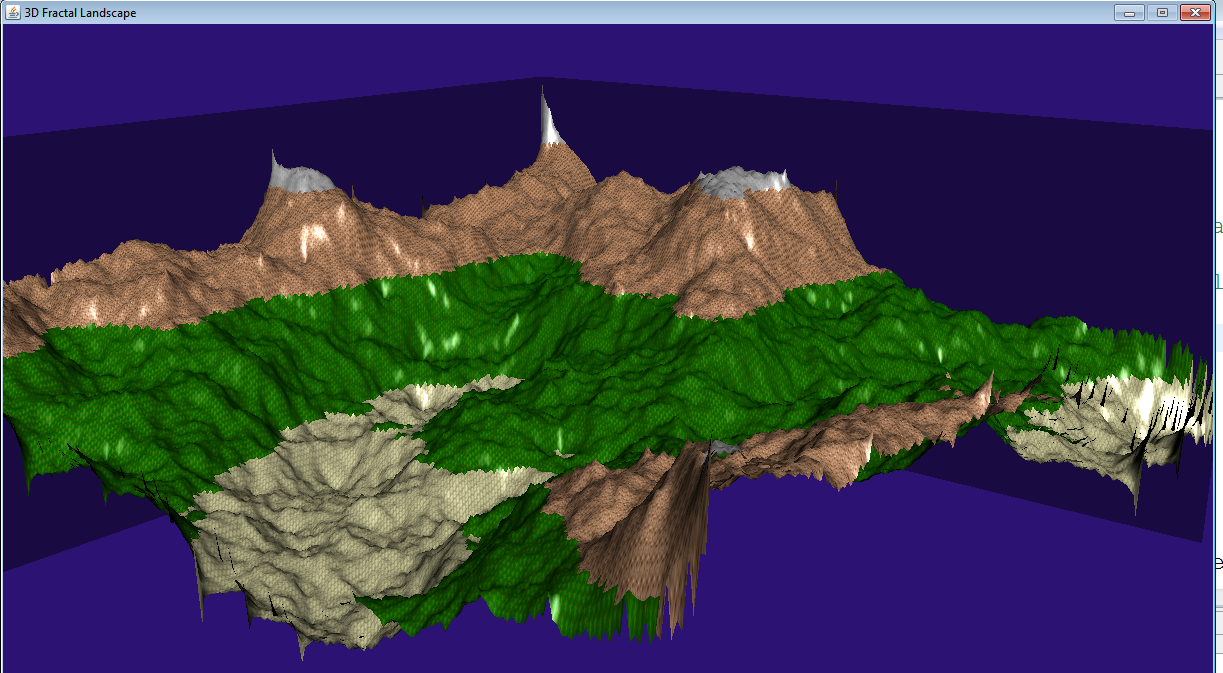 28
Textures
Shapes in Java3D may be wrapped in a texture
In FractalLand the mesh is simply a QuadArray
Each texture is an image file
Quad Array created and texture coordinates generated for each quad
how does image map to quad
29
Simple Textures
Texture can also be applied to the primitive shapes: box, cone, sphere, cylinder
From the interpolator example
When creating box must add primFlag to generate texture coordinates
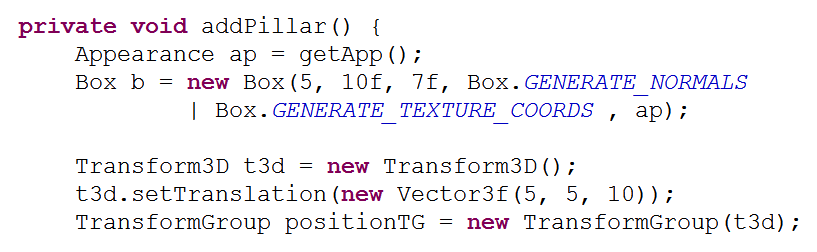 30
Creating Appearance
Appearance for shape based on texture not material
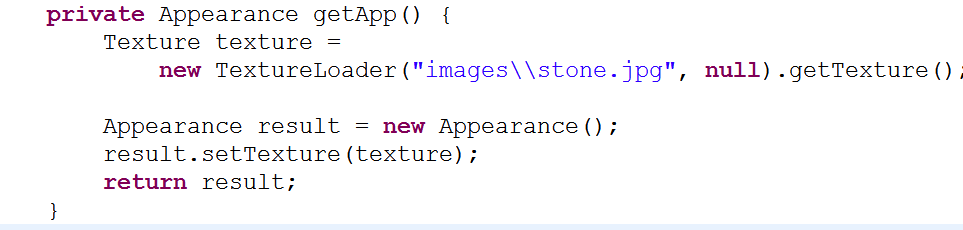 31
Result
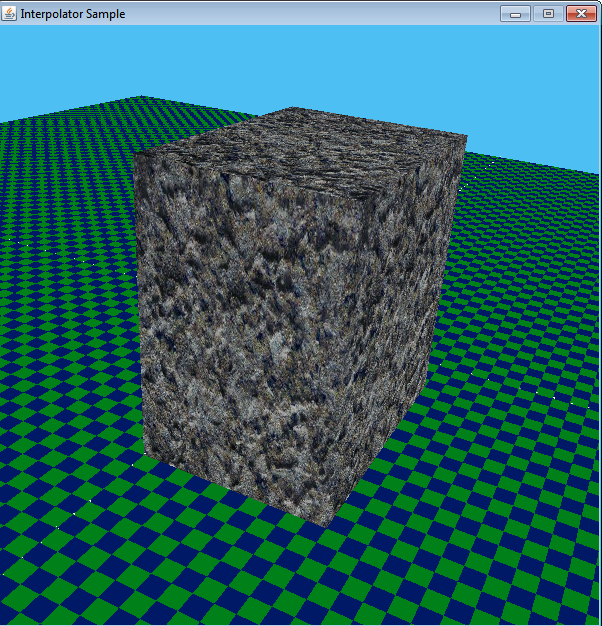 texture wrapped and repeated as necessary
can lead to odd seams, creases, and stretching
32
Combining Texture and Material
can combine material and texture to create modulated material
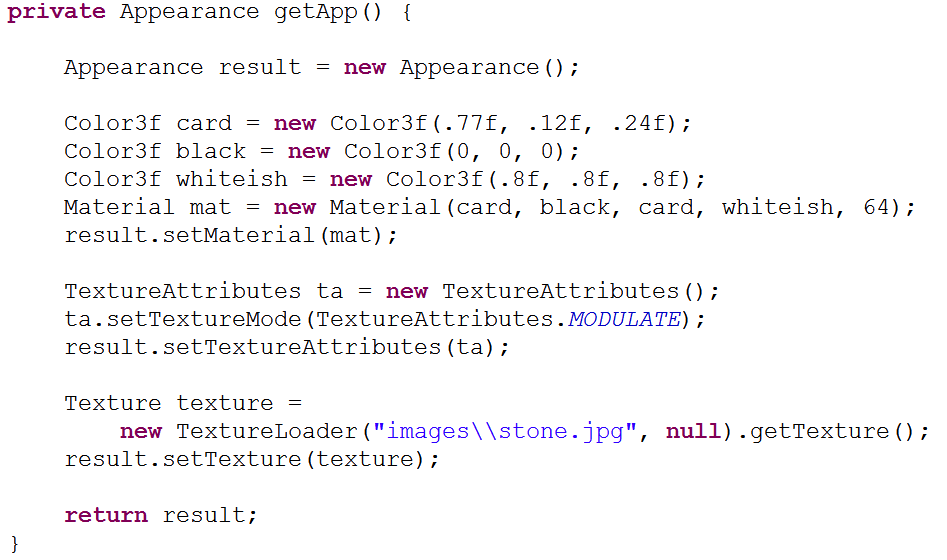 33
Result
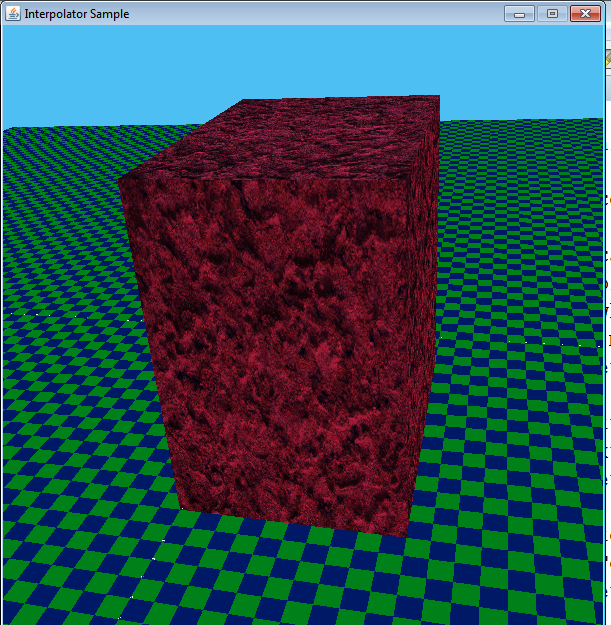 34
Controls
Version of FractalLand shown had orbit controls to allow movement of camera anywhere in scene
program includes method to add key controls and keeps camera close to the ground
as if moving across the landscape
35
Result
36
Adding Fog
Java3D includes ability to add fog
LinearFog
ExponentialFog
density of fog as function of distance from the camera
fog has color and parameters to determine density of fog
37
LinearFog
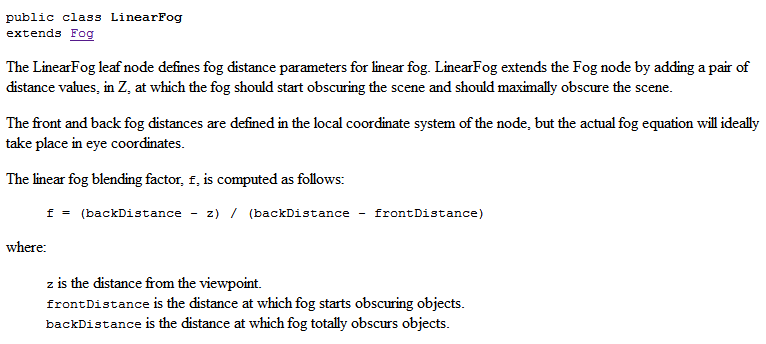 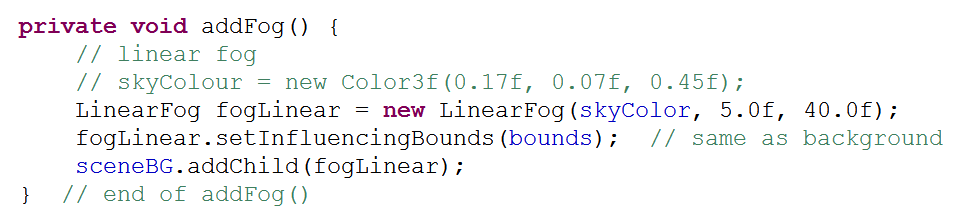 38
Result
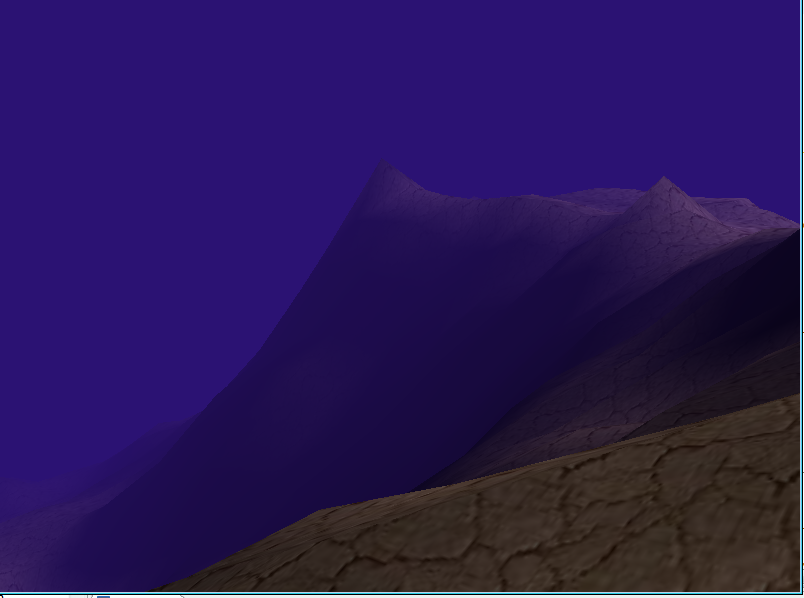 39